ด่านศุลกากรท่าอากาศยานหาดใหญ่
          Hatyai Airport Customs house
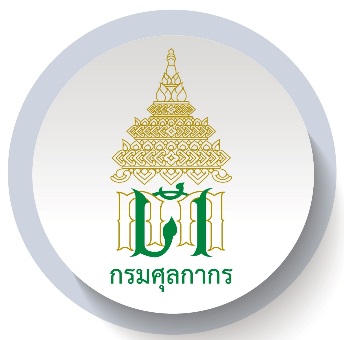 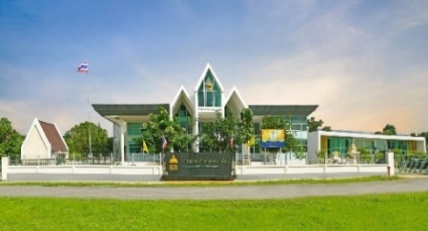 มาตรการของกรมศุลกากรเพื่อช่วยเหลือ
ผู้ได้รับผลกระทบจากสถานการณ์โควิด 19
5 มาตรการช่วยเหลือของกรมศุลกากร
การยกเว้นค่าธรรมเนียมรายปี ประจำปี พ.ศ. 2564
การลดเงินเพิ่มให้แก่ผู้ที่นำอากรที่ยังชำระไม่ครบถ้วน มาชำระภายใน 1 มิ.ย. 64 – 30 ก.ย. 64
การยกเว้นอากรสำหรับของที่นำเข้ามาเพื่อใช้รักษา วินิจฉัย หรือป้องกันโรคโควิด 19
การขยายเวลาการอนุญาตเป็นตัวแทนออกของ
การขยายเวลาการส่งออกและระยะเวลาการขอคืนอากรตามมาตรา 29
มาตรการที่ 1 การยกเว้นค่าธรรมเนียมรายปี ประจำปี พ.ศ. 2564
เขตปลอดอากร
คลังสินค้าทัณฑ์บน 
โรงพักสินค้า
ที่มั่นคง
ท่าเรือรับอนุญาต
เขตปลอดอากร
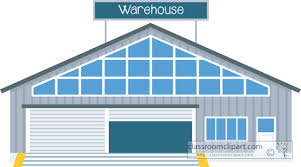 ผู้ได้รับใบอนุญาตจัดตั้ง
ผู้ได้รับใบอนุญาตประกอบกิจการ
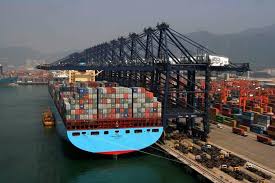 หมายเหตุ ต้องรอประกาศกรมฯ ที่กำหนดขั้นตอนและวิธีการคืนค่าธรรมเนียมรายปี
ที่มารูปภาพ : http://clipart-library.com/
กฎกระทรวง ยกเว้นค่าธรรมเนียมรายปีให้แก่ผู้ได้รับอนุญาตจัดตั้งคลังสินค้าทัณฑ์บน โรงพักสินค้า ที่มั่นคง ท่าเรือรับอนุญาต และเขตปลอดอากร และผู้ได้รับอนุญาตประกอบกิจการในเขตปลอดอากรตามกฎหมายว่าด้วยศุลกากร พ.ศ. 2564 ลงวันที่ 27 เมษายน 2564
มาตรการที่ 2 การลดเงินเพิ่มให้แก่ผู้ที่นำอากรที่ยังชำระไม่ครบถ้วน มาชำระภายใน 1 มิ.ย. 2564 – 30 ก.ย. 2564
**ไม่มีเจตนาหลีกเลี่ยงค่าภาษีอากร**
ภายหลังการนำของออกไปจากของศุลกากรหรือส่งของออกไปนอกราชอาณาจักร หากตรวจพบด้วยตนเองว่าชำระอากรไม่ครบถ้วน และนำอากรมาชำระ ให้ได้รับการลดเงินเพิ่มดังนี้
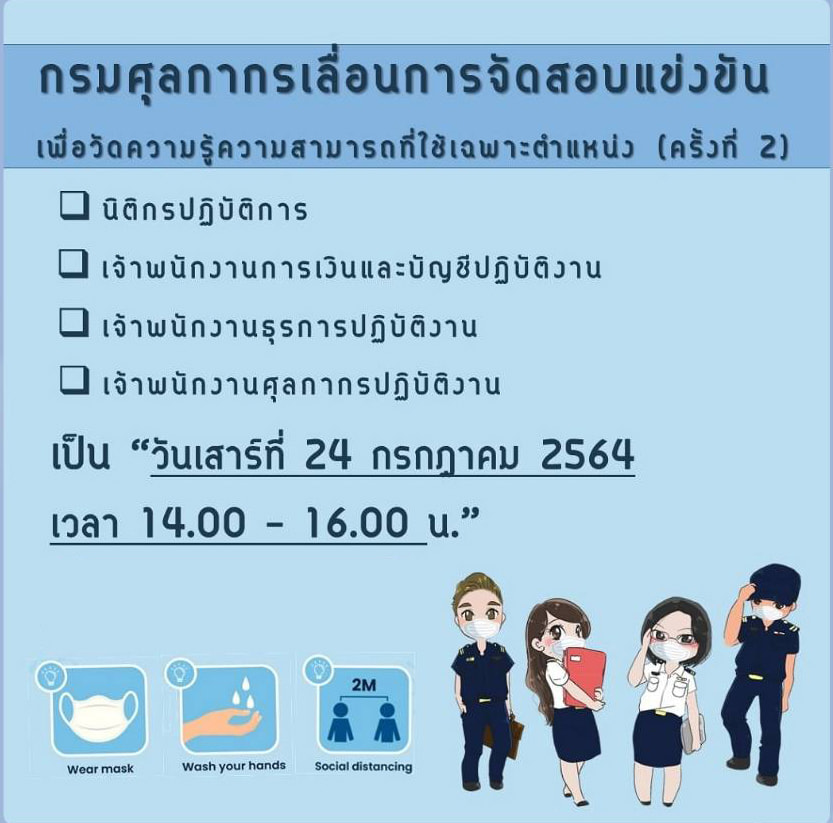 กฎกระทรวง กำหนดหลักเกณฑ์การลดเงินเพิ่ม (ฉบับที่ 2) ลงวันที่ 24 พฤษภาคม 2564
มาตรการที่ 3 การยกเว้นอากรสำหรับของที่นำเข้ามาเพื่อใช้รักษา วินิจฉัย หรือป้องกันโรคโควิด 19
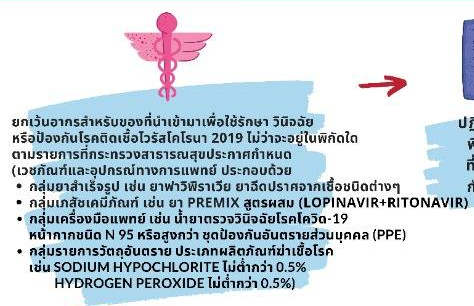 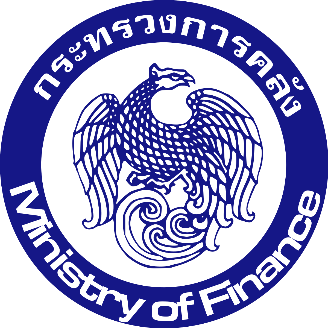 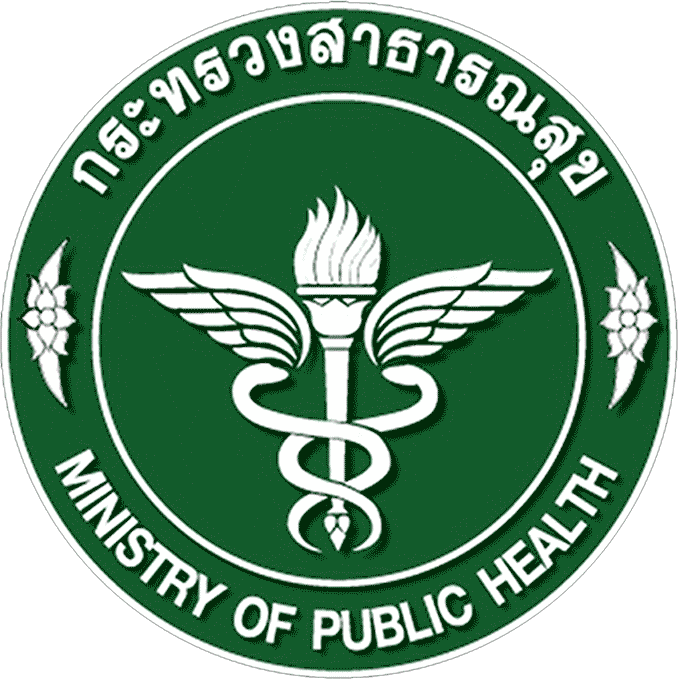 ตั้งแต่ 1 เม.ย. 64 – 31 มี.ค. 65
มาตรการที่ 3 การยกเว้นอากรสำหรับของที่นำเข้ามาเพื่อใช้รักษา วินิจฉัย หรือป้องกันโรคโควิด 19
หลักเกณฑ์และพิธีการ
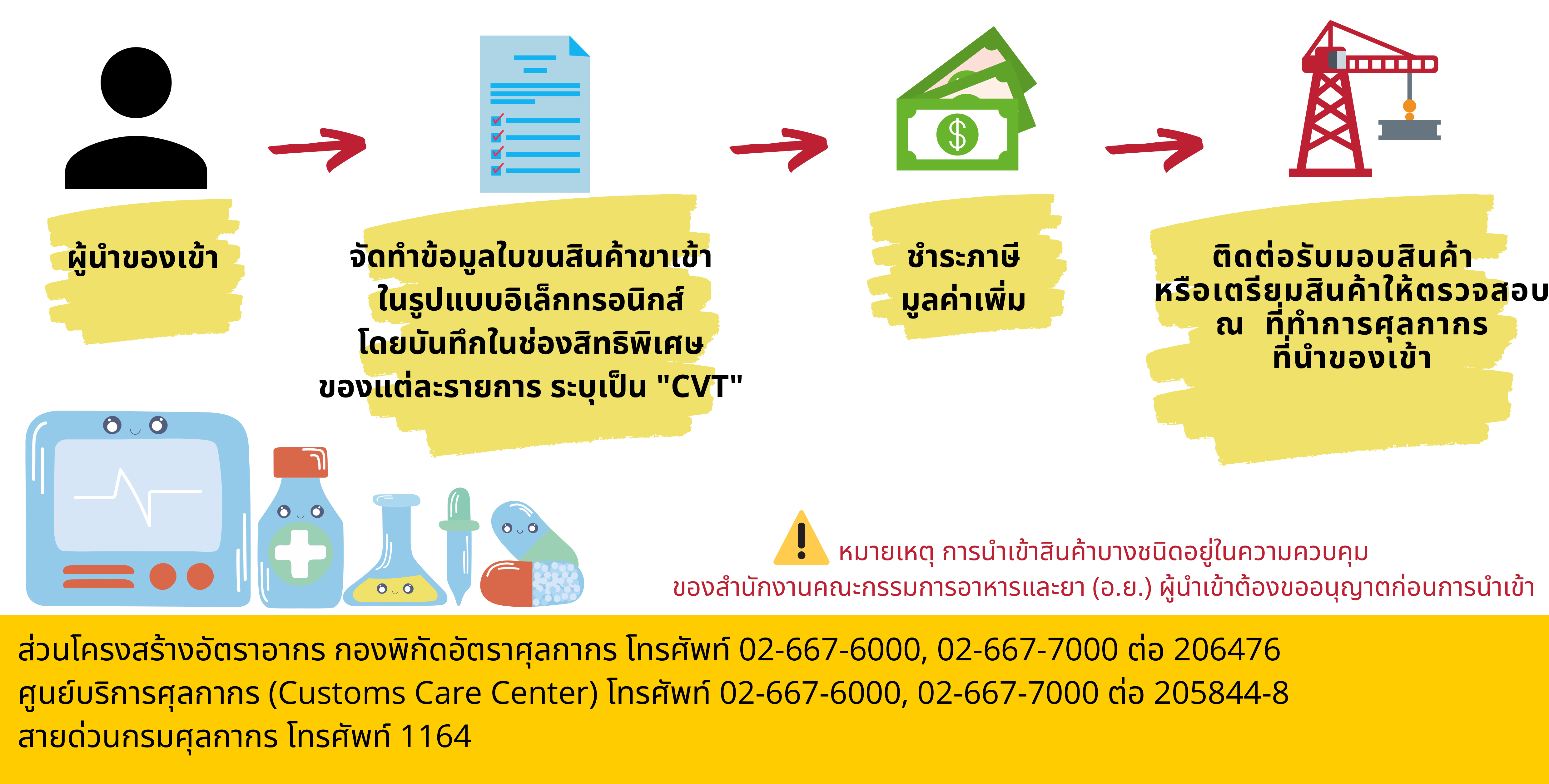 ชำระภาษีมูลค่าเพิ่ม
ติดต่อรับมอบสินค้าหรือเตรียมสินค้าให้ตรวจสอบ ณ ที่ทำการศุลกากรที่นำของเข้า
จัดทำข้อมูลใบขนสินค้าขาเข้าในรูปแบบอิเล็กทรอนิกส์โดยบันทึกในช่องสิทธิพิเศษของแต่ละรายการ ระบุเป็น “CV3”
ผู้นำของเข้า
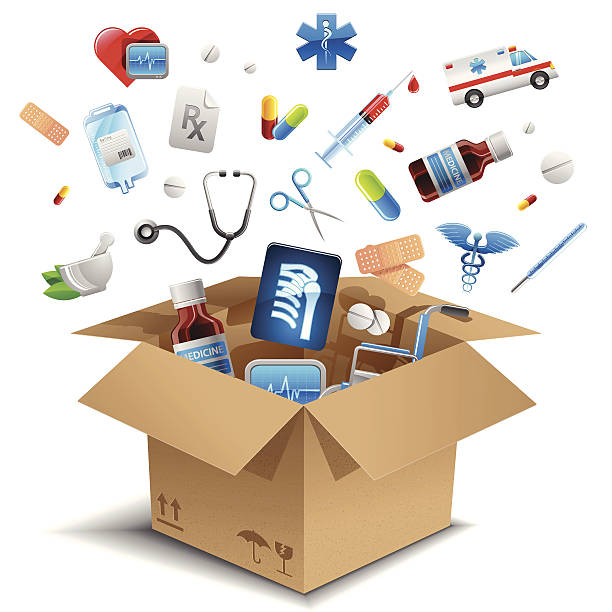 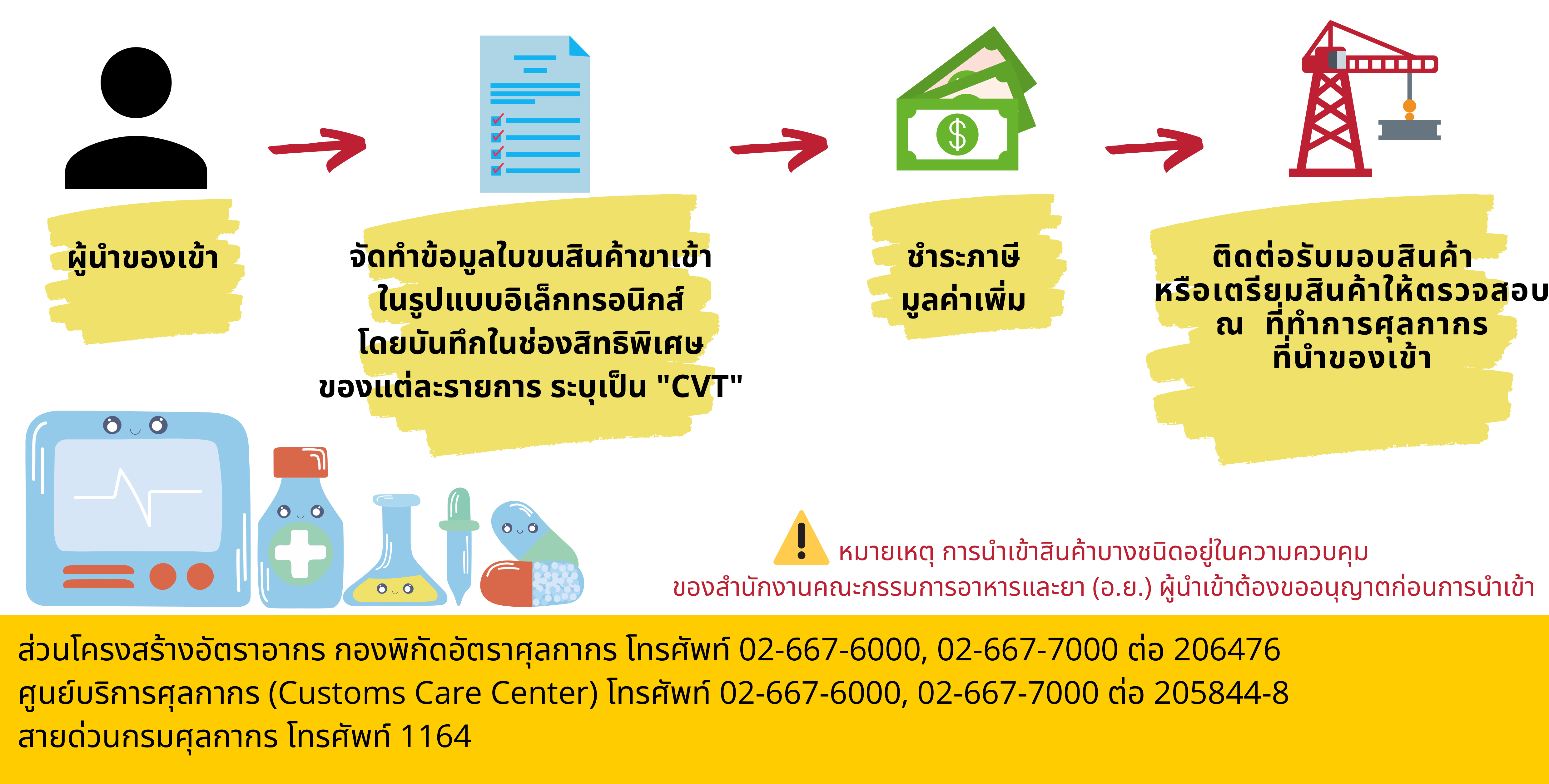 ที่มารูปภาพ : https://www.istockphoto.com
ประกาศกรมศุลกากรที่ 68/2564 ลงวันที่ 29 เมษายน 2564 เรื่อง หลักเกณฑ์ วิธีการ และเงื่อนไขการปฏิบัติพิธีการศุลกากรในการยกเว้นอากรศุลกากรสำหรับของที่นำเข้ามาเพื่อใช้รักษา วินิจฉัย หรือป้องกันโรคติดเชื้อไวรัสโคโรนา 2019
มาตรการที่ 4 การขยายเวลาการอนุญาตตัวแทนออกของ
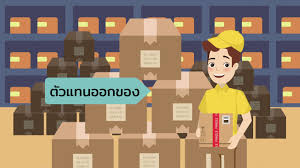 ตัวแทนออกของหรือผู้ปฏิบัติงานเกี่ยวกับการออกของที่หมดอายุตามประกาศกรมฯ ที่ 72/2564 สามารถยื่นคำขอต่ออายุการอนุญาตได้ใหม่ ตั้งแต่วันที่ 1 กันยายน 2564 เป็นต้นไป
มาตรการที่ 5 การขยายเวลาการส่งออกและระยะเวลาการคืนอากรตามมาตรา 29
หลักการทั่วไป
เงื่อนไขการได้รับสิทธิตามประกาศกรมที่ 74/2564
เป็นการใช้สิทธิขอคืนอากรตามมาตรา 29 ได้แก่ อากรศุลกากร ภาษีสรรพสามิต ภาษีมหาดไทย อากรตอบโต้การทุ่มตลาดหรืออากรปกป้อง แต่ไม่รวมถึงภาษีมูลค่าเพิ่ม สำหรับวัตถุดิบนำเข้าที่ได้เสียอากรขาเข้าหรือวางประกันค่าภาษีอากรไว้ขณะนำเข้า โดยสามารถพิสูจน์ได้ว่า ได้นำวัตถุดิบนั้นไปผลิต ผสม ประกอบ บรรจุ หรือดำเนินการด้วยวิธีอื่นใด เป็นสินค้าส่งออก แล้วจะได้รับการคืนอากรและภาษีที่เกี่ยวข้องตามสูตรการผลิต โดยมีเงื่อนไขว่าจะต้องส่งออกภายใน 1 ปี นับแต่วันที่ได้นำเข้า และต้องขอคืนอากรภายใน 6 เดือน นับแต่วันที่ส่งของนั้นออกไป
ที่มารูปภาพ : http://clipart-library.com/
ประกาศกรมศุลกากรที่ 74/2564 ลงวันที่ 11 พฤษภาคม 2564 เรื่อง การขยายระยะเวลาการส่งออกของที่ขอคืนอากรและระยะเวลาการขอคืนอากรตามมาตรา 29 แห่งพระราชบัญญัติศุลกากร พ.ศ. 2560 ในสถานการณ์แพร่ระบาดของโรคติดเชื้อไวรัสโคโรนา 2019
ขอขอบคุณ
ด่านศุลกากรท่าอากาศยานหาดใหญ่  ต.ทุ่งตำเสา อ.หาดใหญ่ จ.สงขลา 90110 โทร 074-251082 
Email : 75100000@customs.go.th , hatyaiairportcustoms@gmail.com 
Website : http://hatyaiairport.customs.go.th/22